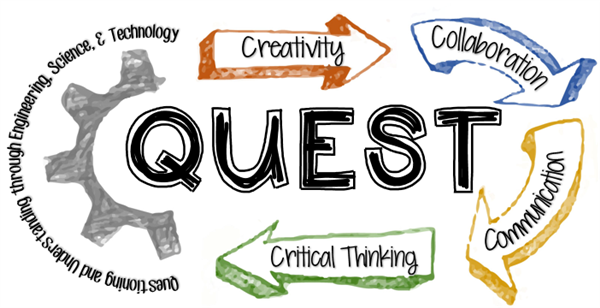 Використання квесту як засобу активізації навчальної діяльності учнів
Олексюк Ірина Василівна
Квест (від англ. quest–пошук) – спортивно-інтелектуальне змагання з елементами рольової гри, основою якого є послідовне виконання заздалегідь підготовлених завдань командами або окремими учасниками
Упровадження квесту дозволяє:

активізувати розумову діяльність ;
формувати стійкий інтерес учнів до предмету;
активізувати сприйняття матеріалу засобами наочності;
поєднати новітні та традиційні дидактичні засоби навчання;
розвинути універсальні форми розумової діяльності в контексті навчання.
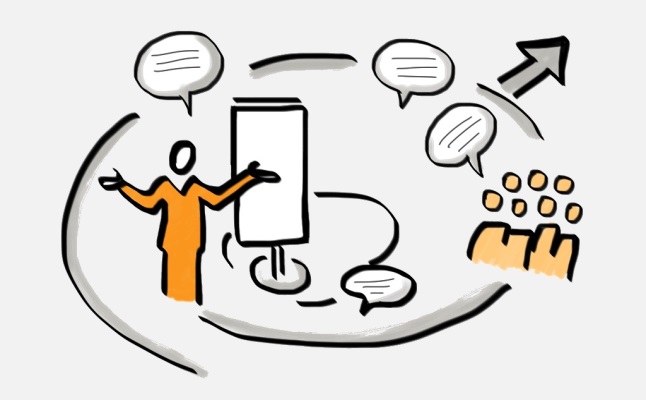 Змістова лінія квесту включає такі компоненти
Основні засади квесту
ПОРІВНЯЙТЕ
Етапи уроку-квесту
Сюжети для уроків-квестів
Орієнтовні види завдань
Оцінювання в квестах
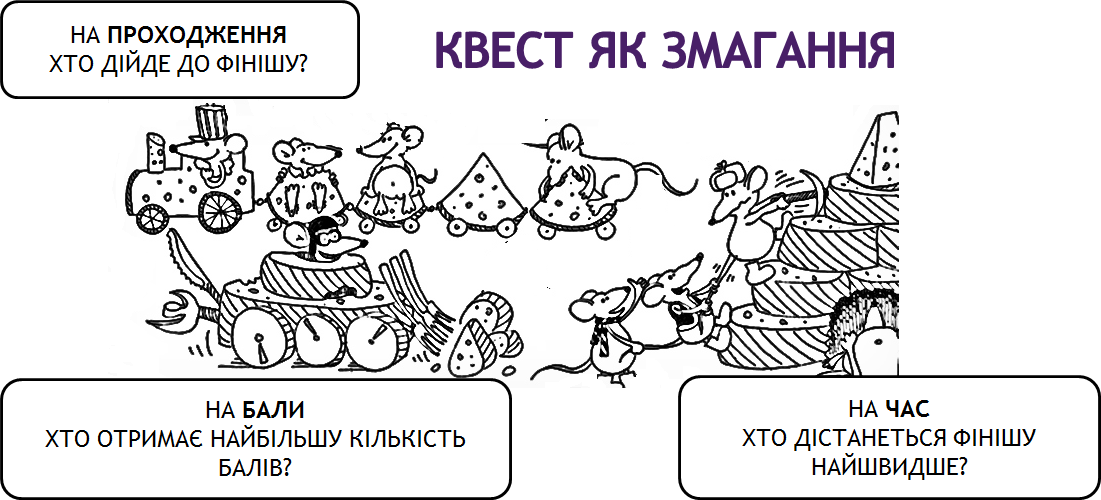 Патріотичний квест«Квітуча Україна»
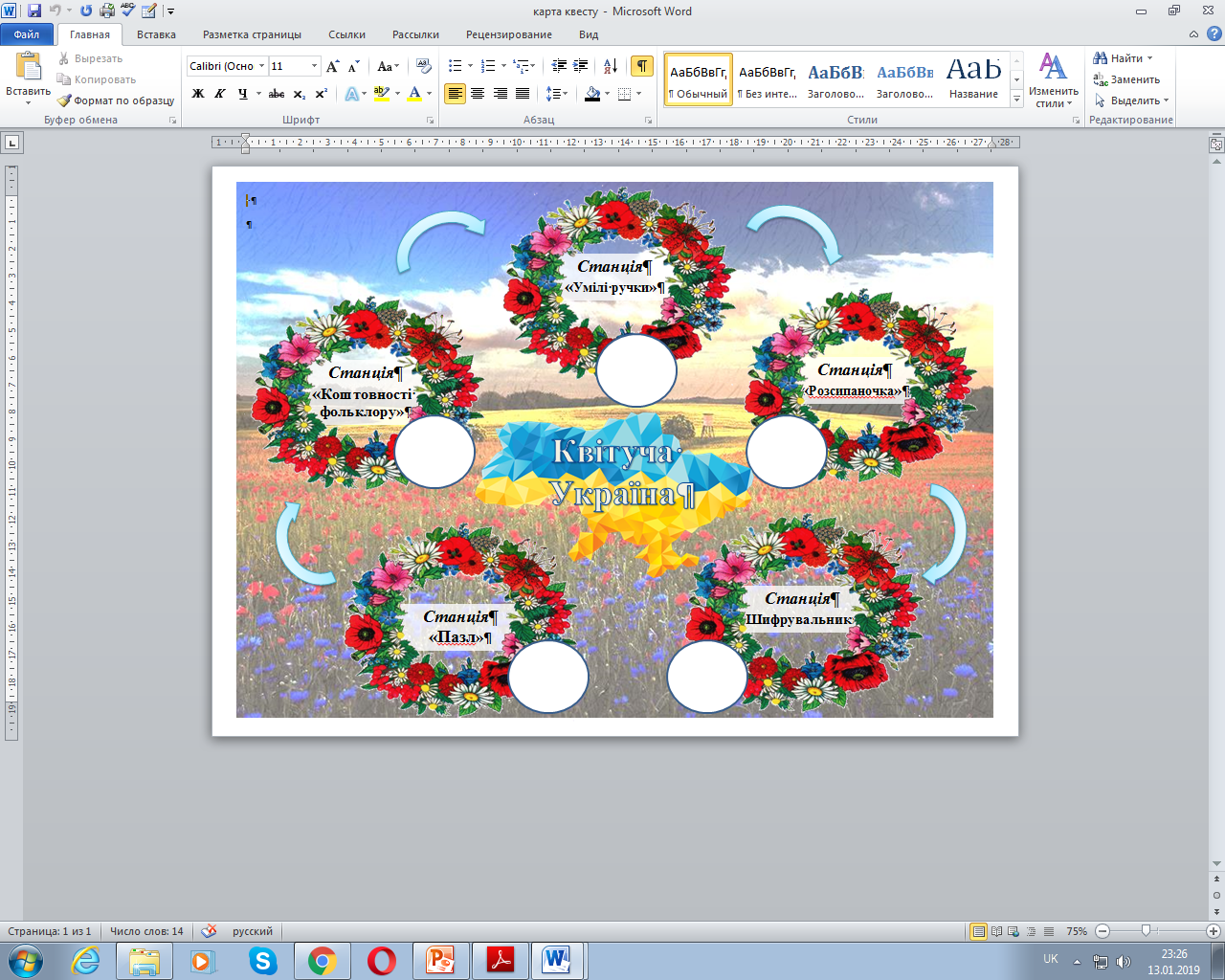 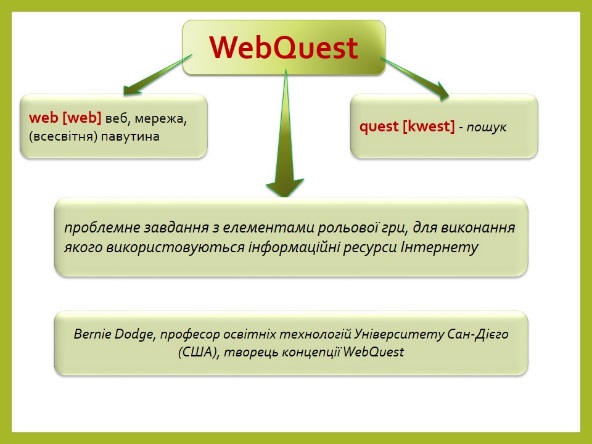 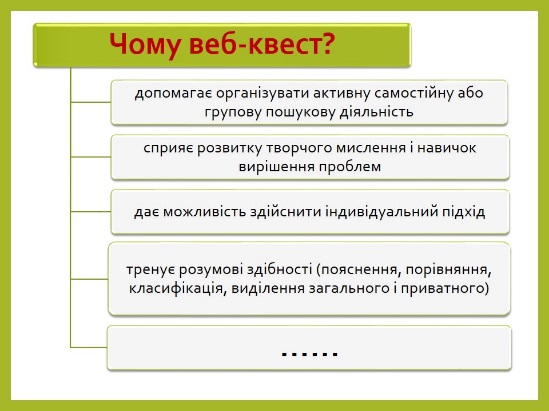 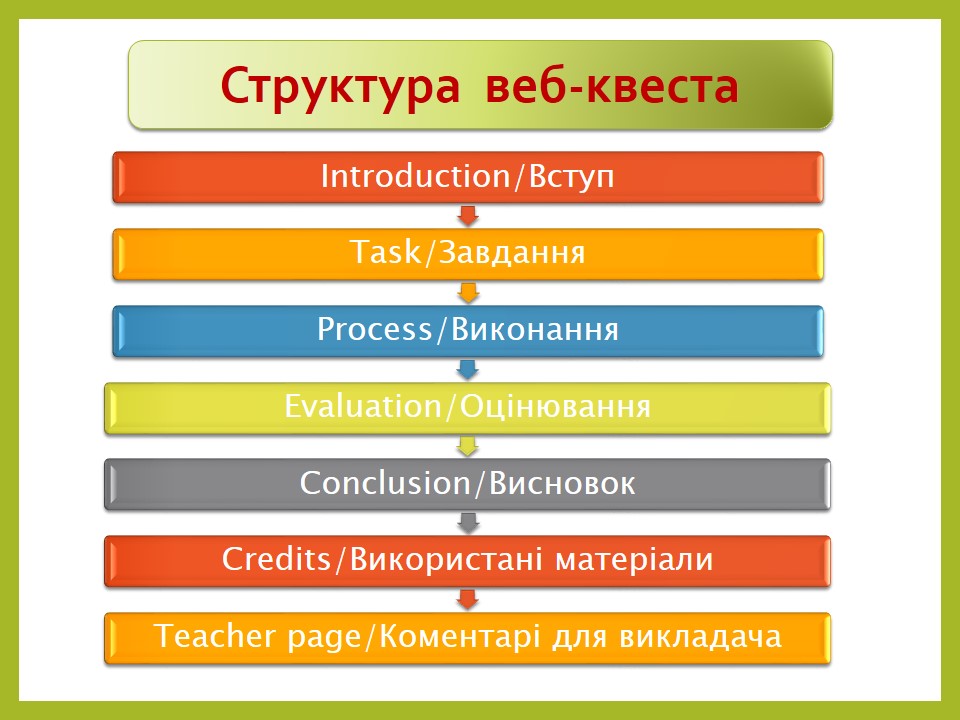 В процесі роботи над веб-квестом розвивається ряд компетенцій:
· використання інформаційних технологій для вирішення професійних завдань;
· самонавчання та самоорганізація;
· робота в команді;
· уміння знаходити кілька способів вирішення проблемної ситуації.